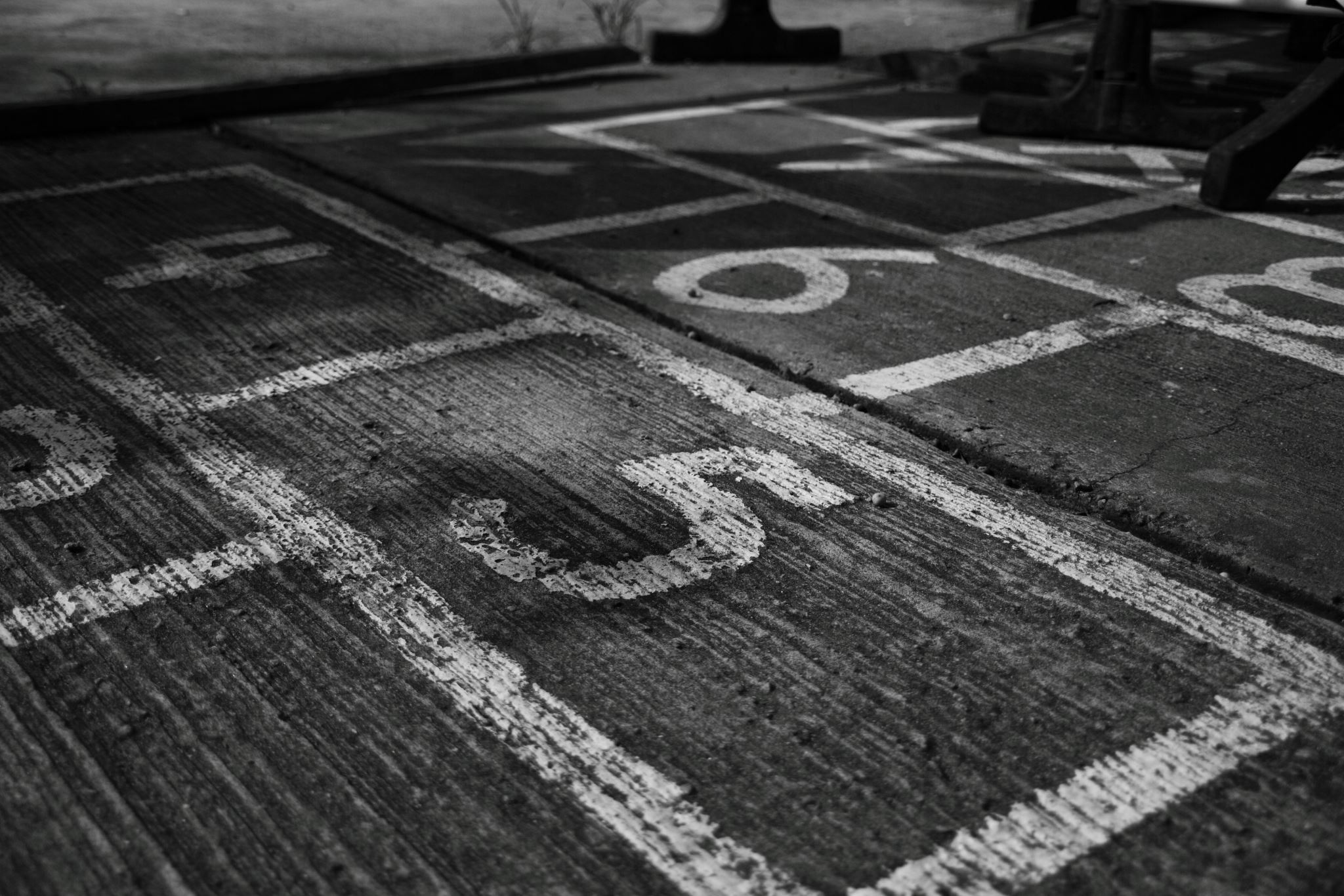 Powerpoint page 1
Unicef